32 Bits
256 Bits
256 Bits
32 Bits
32 Bits
32 Bits
384 Bits
NONCE
TARGET
VERSION
TIME
hashMerkleRoot
hashPrevBlock
Padding + Length
512 Bits
512 Bits
IV
256 Bits
256 Bits
256 Bits
SHA2560
SHA256 Hashing Algorithm
Padding + Length
H1
512 Bits
SHA2561
SHA256 Hashing Algorithm
H0
256 Bits
IV
256 Bits
SHA2562
SHA256 Hashing Algorithm
256 Bits
000000...
H2
256 Bits
Message Block
512 Bits
IV
256 Bits
Message Compression Function
(64 Rounds)
Message Schedule
A
C
D
B
F
G
H
E
Hash Value
256 Bits
8 x 32 bit Registers
C
B
D
E
F
G
H
A
Ch(E,F,G)
0
Maj(A,B,C)
1
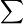 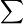 32 bit Adder
Wt
Kt
16 x 32 bit Registers
R15
R14
R13
R12
R11
R10
R9
R8
R7
R6
R5
R4
R3
R2
R1
R0
Mt
0
1
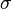 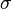 Ct
Ft
Ht
At
Bt
Dt
Et
Gt
Kt
Ch()
Wt
1
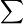 Maj()
0
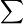 Bt+1
Dt+1
Et+1
Ft+1
Gt+1
Ht+1
Ct+1
At+1
(After 64 Rounds of the SHA256 Compression Function)
H1i
H2i
H3i
H4i
H5i
H6i
H7i
H0i
H0i+1
H1i+1
H2i+1
H3i+1
H4i+1
H5i+1
H6i+1
H7i+1
a
b
c
a
b
c
C.S.A.
sc
ps
a+b+c
a+b+c
cost = 2 adders
cost = 1+ε  adders
C.S.A.
Ct
Ft
Ht
At
Bt
Dt
Et
Gt
Kt
C.S.A.
Ch()
Wt
C.S.A.
C.S.A.
1
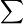 Maj()
C.S.A.
0
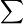 C.S.A.
Bt+1
Dt+1
Et+1
Ft+1
Gt+1
Ht+1
Ct+1
At+1